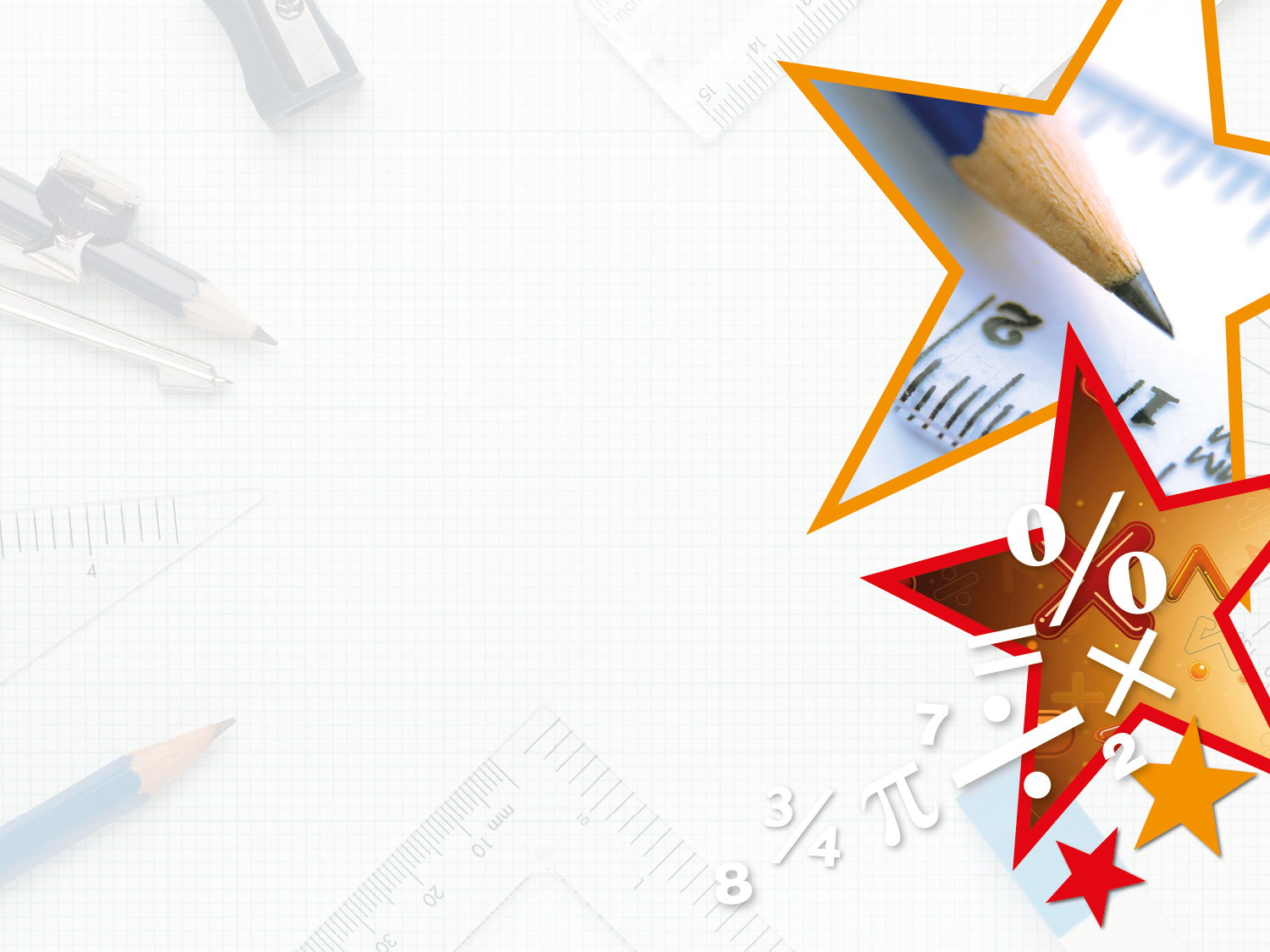 Year 3/4 – Spring Block 4 – Decimals


26.03.20

Step 8: 

Year 4: I can divide 2-digits by 10
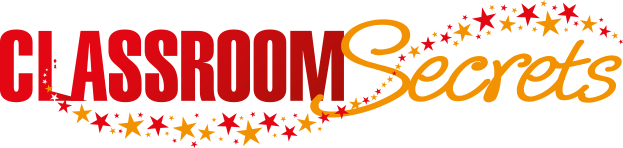 © Classroom Secrets Limited 2019
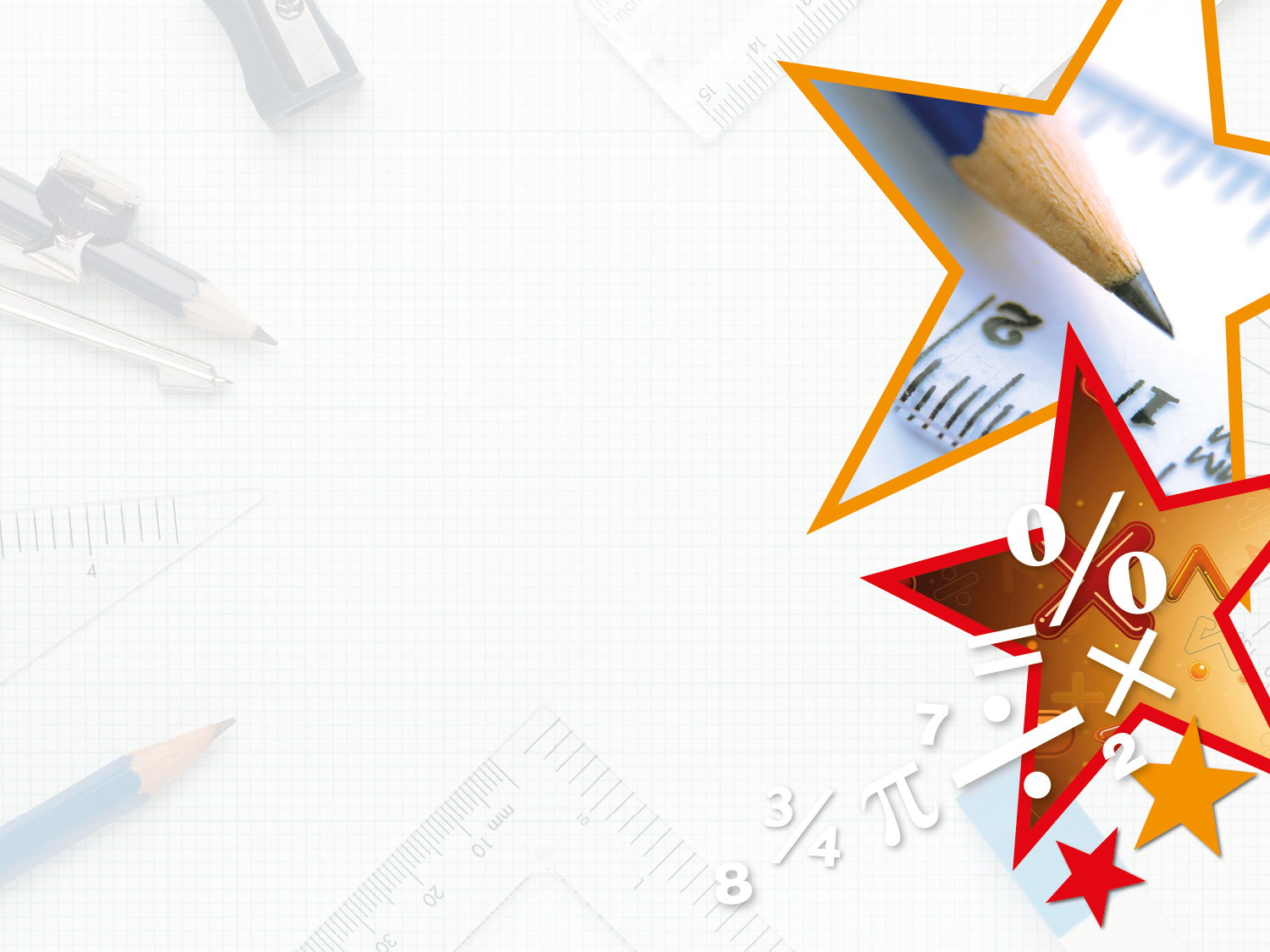 Introduction

Match the place value grids to the numbers they represent.
4.3
3.4
34
Y4
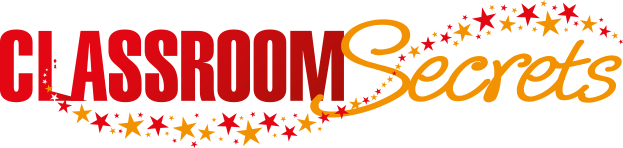 © Classroom Secrets Limited 2019
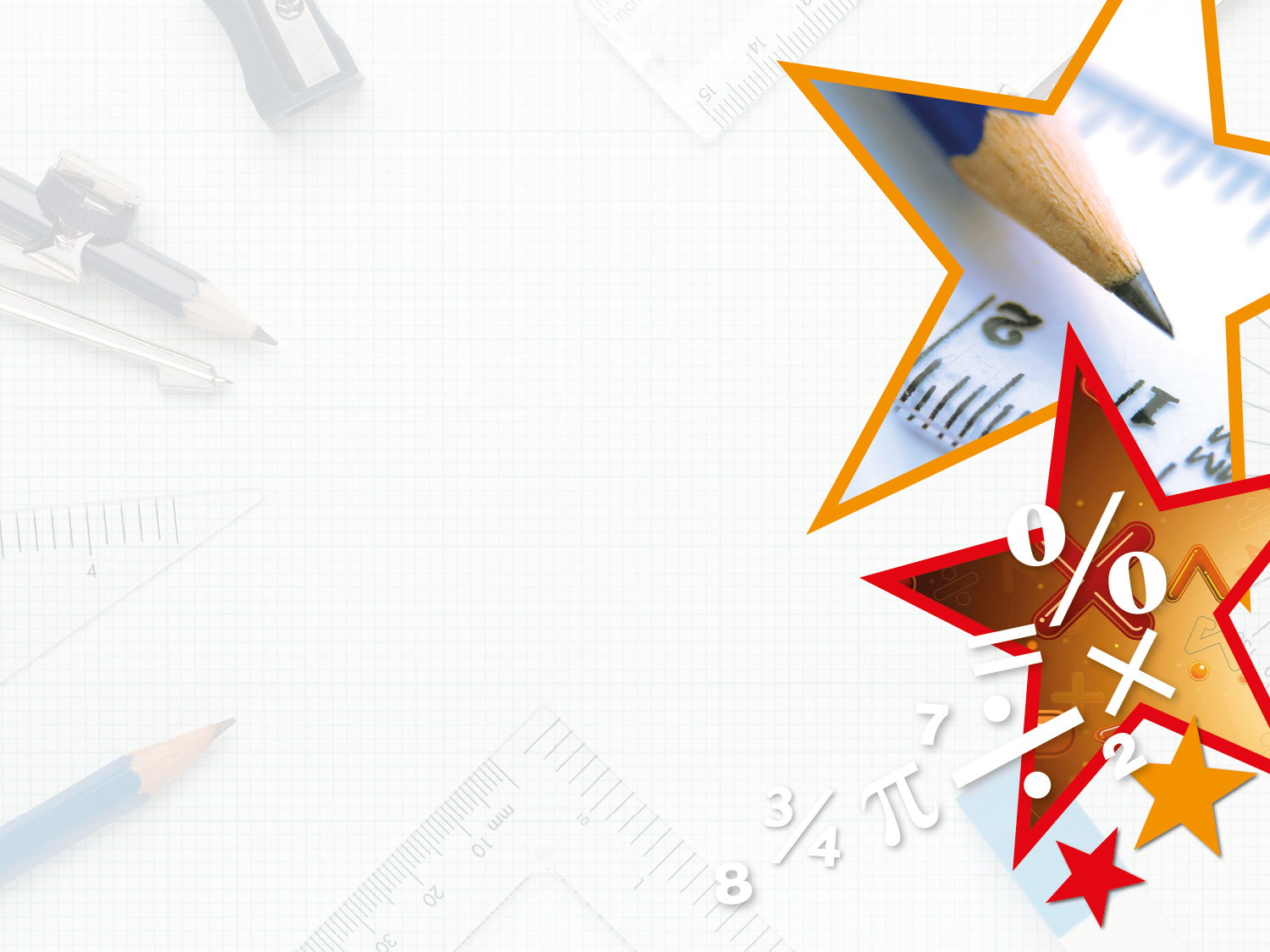 Introduction

Match the place value grids to the numbers they represent.
4.3
3.4
34
Y4
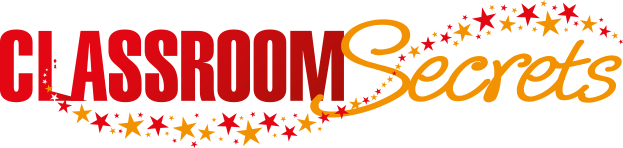 © Classroom Secrets Limited 2019
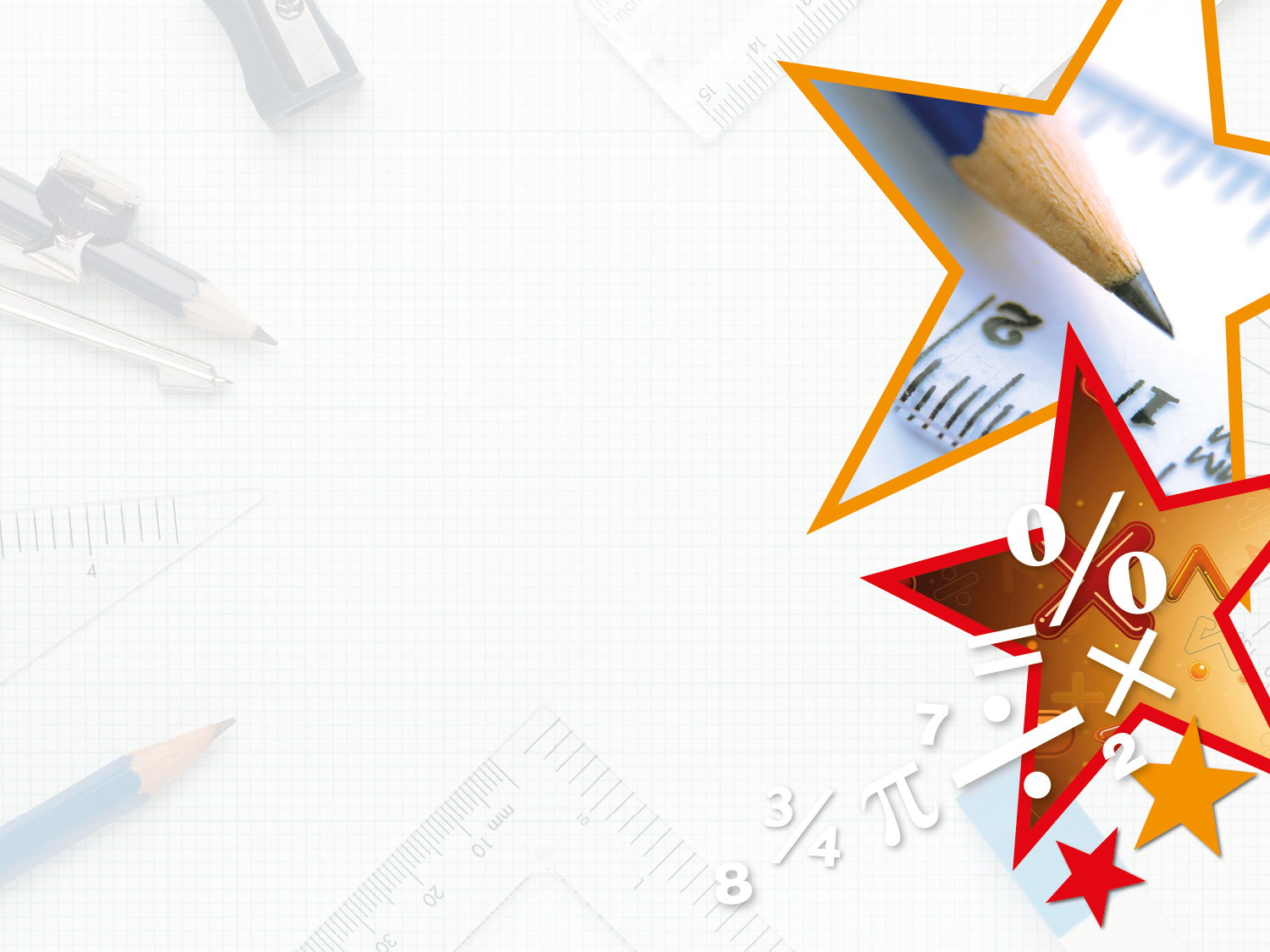 Varied Fluency 1

Look at the number below.






Divide this number by 10 and share your answer on the grid below.
1
10
10
10
10
1
Y4
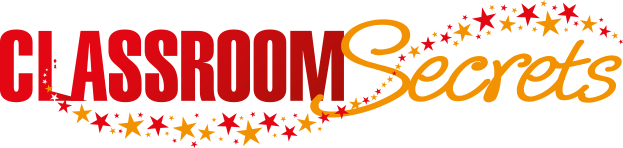 © Classroom Secrets Limited 2019
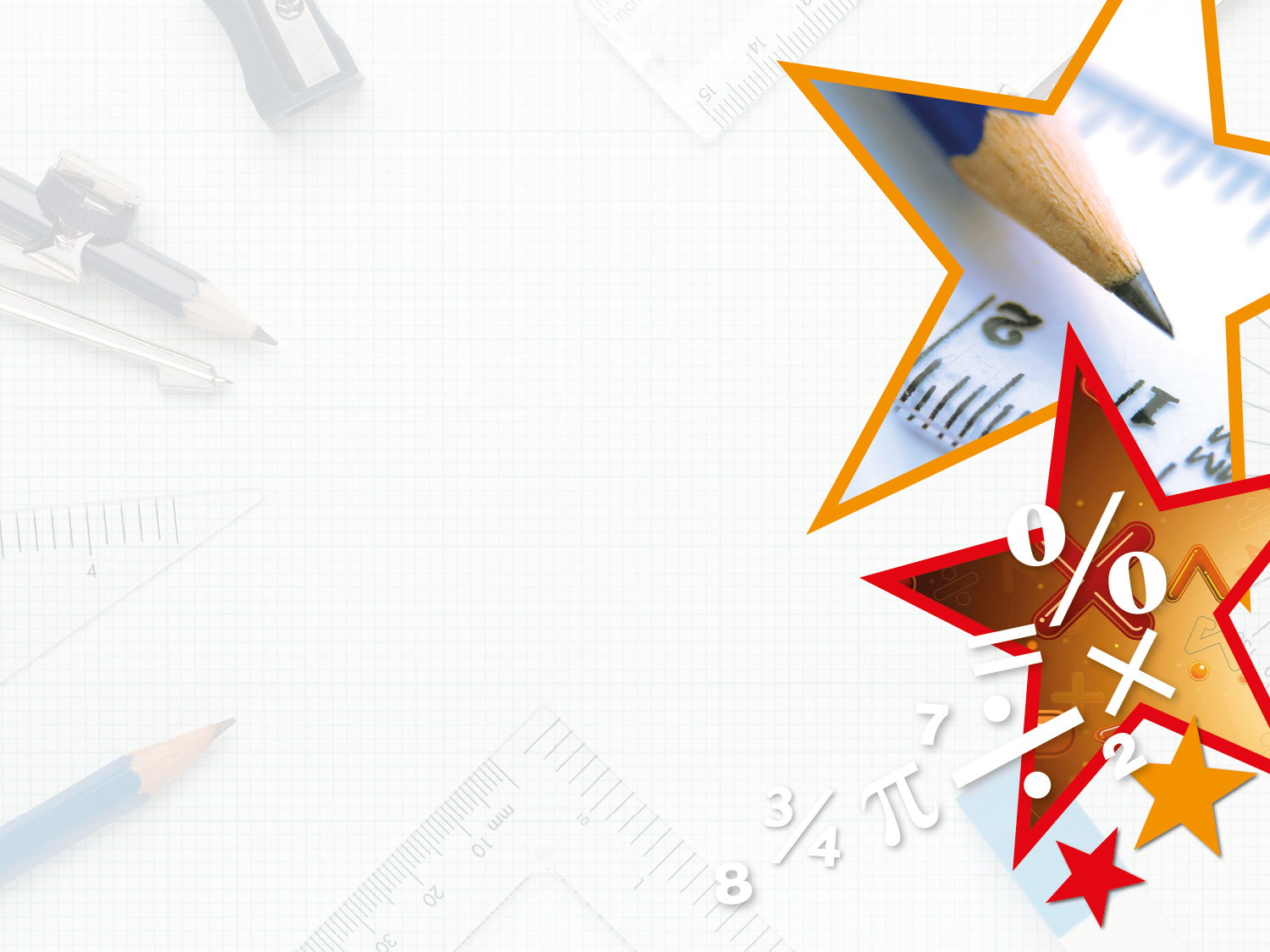 Varied Fluency 1

Look at the number below.






Divide this number by 10 and share your answer on the grid below.
1
10
10
10
10
1
Y4
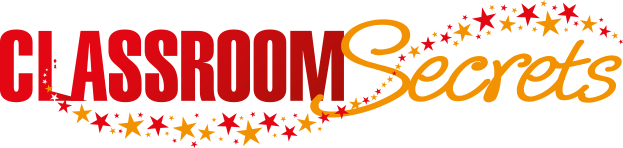 © Classroom Secrets Limited 2019
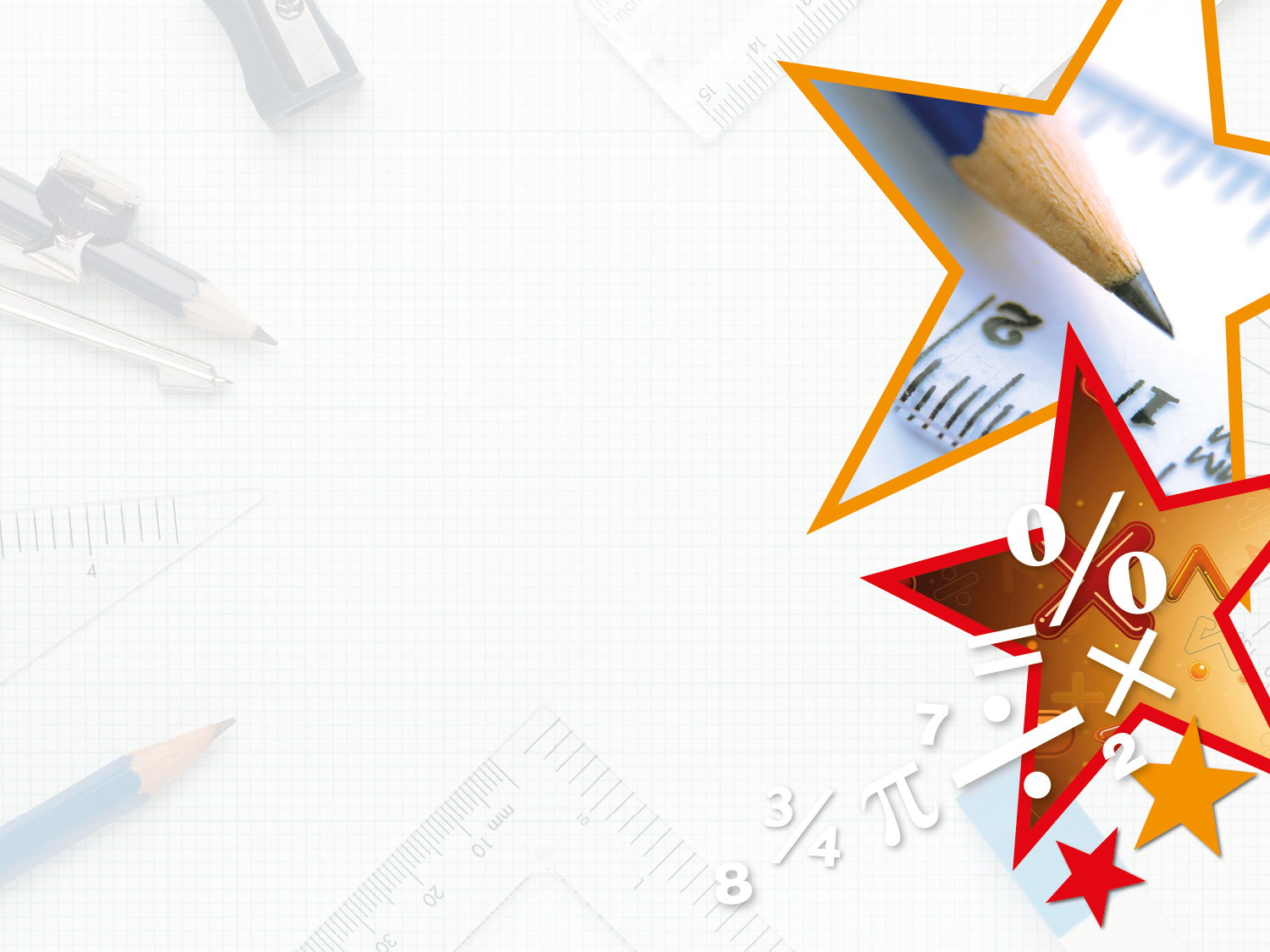 Varied Fluency 2

Match the calculations and answers.
Y4
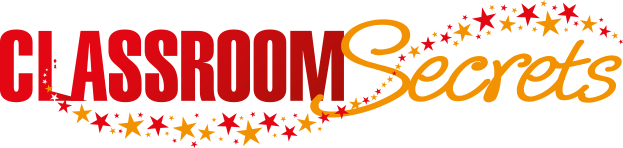 © Classroom Secrets Limited 2019
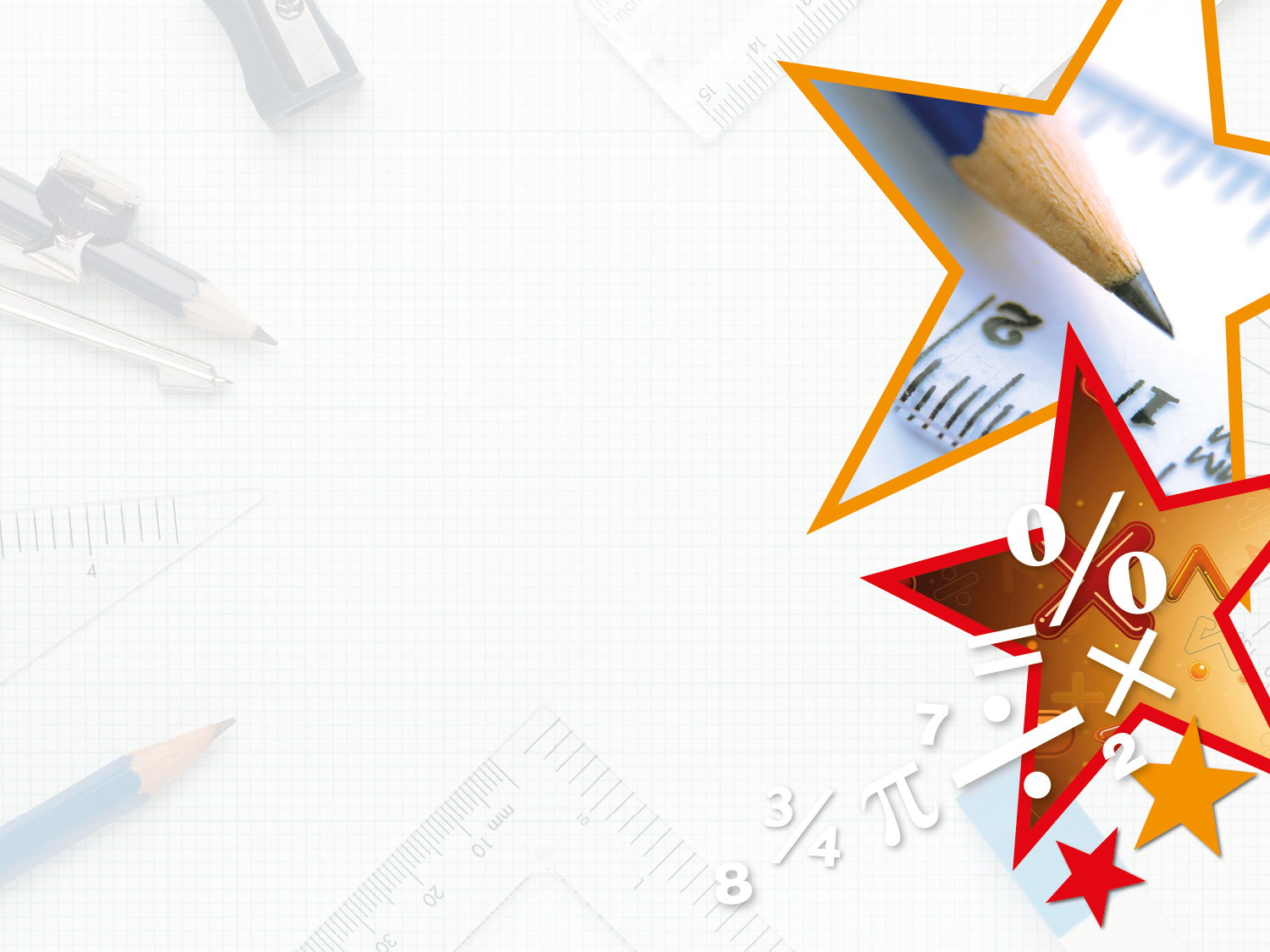 Varied Fluency 2

Match the calculations and answers.
Y4
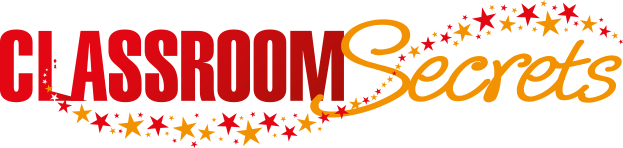 © Classroom Secrets Limited 2019
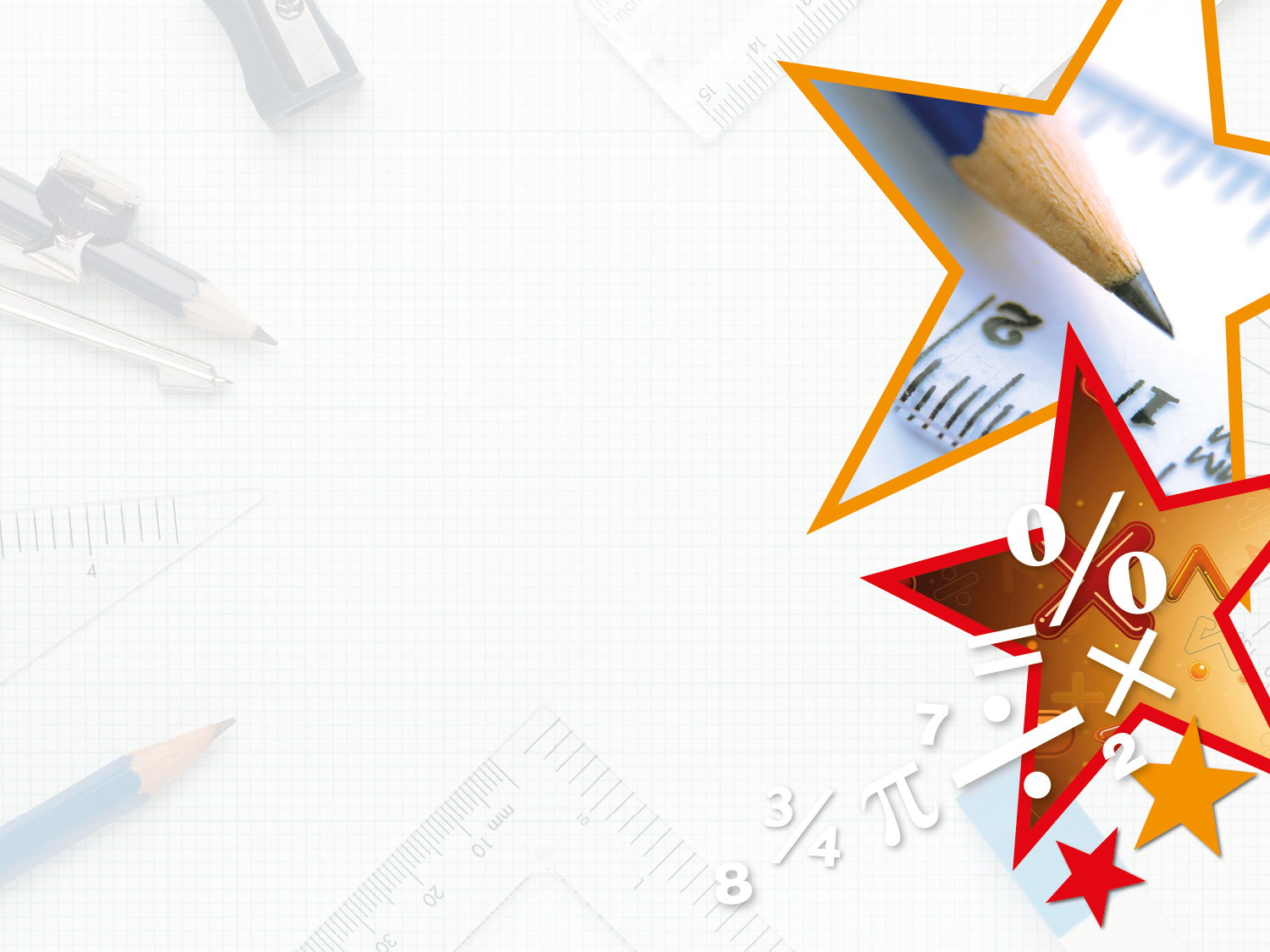 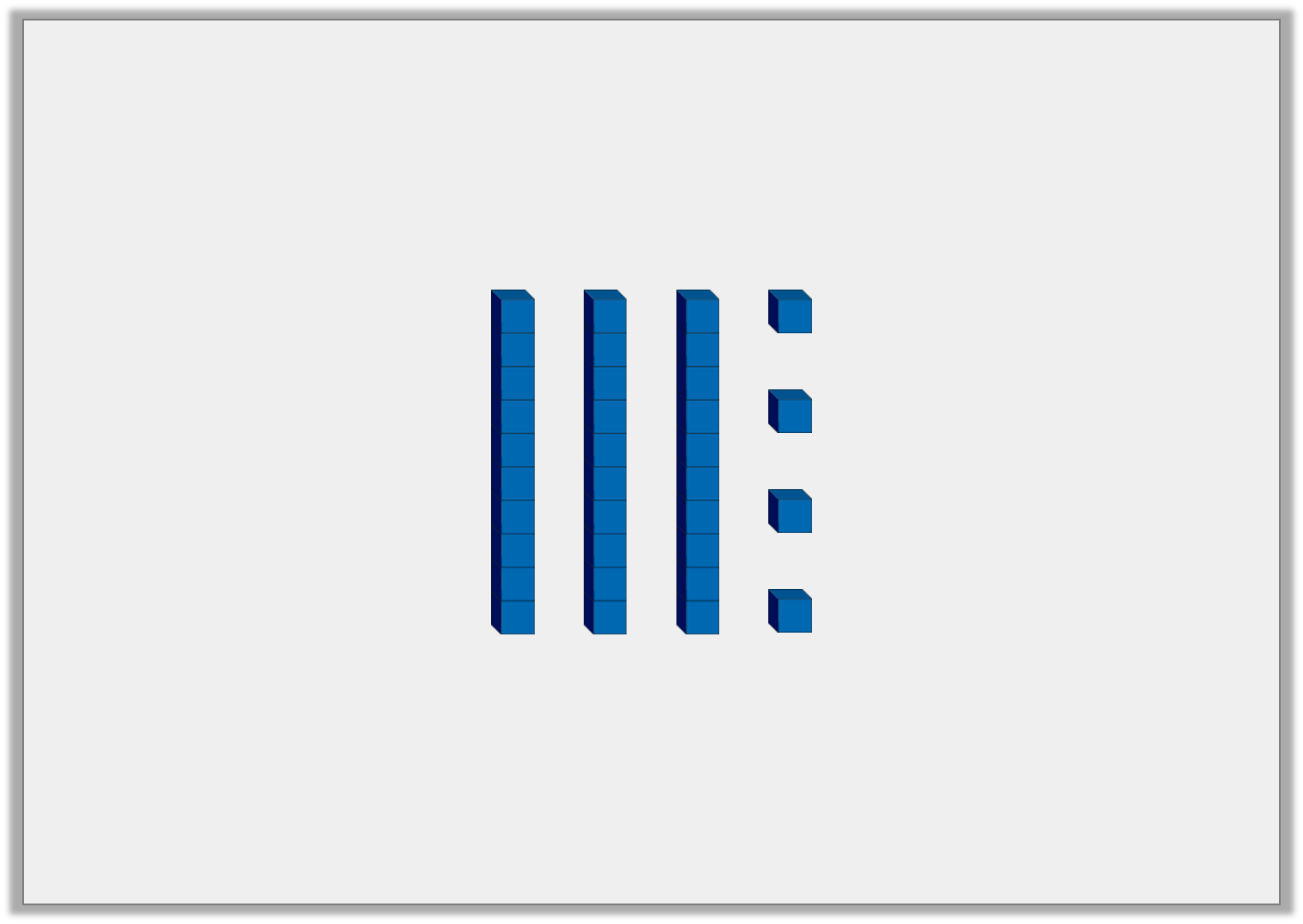 Varied Fluency 3

True or false?
3.4 =                        ÷ 10
Y4
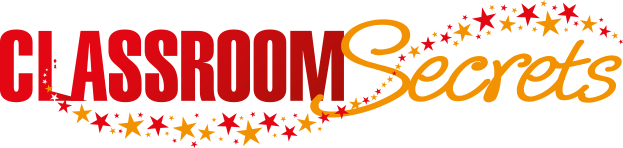 © Classroom Secrets Limited 2019
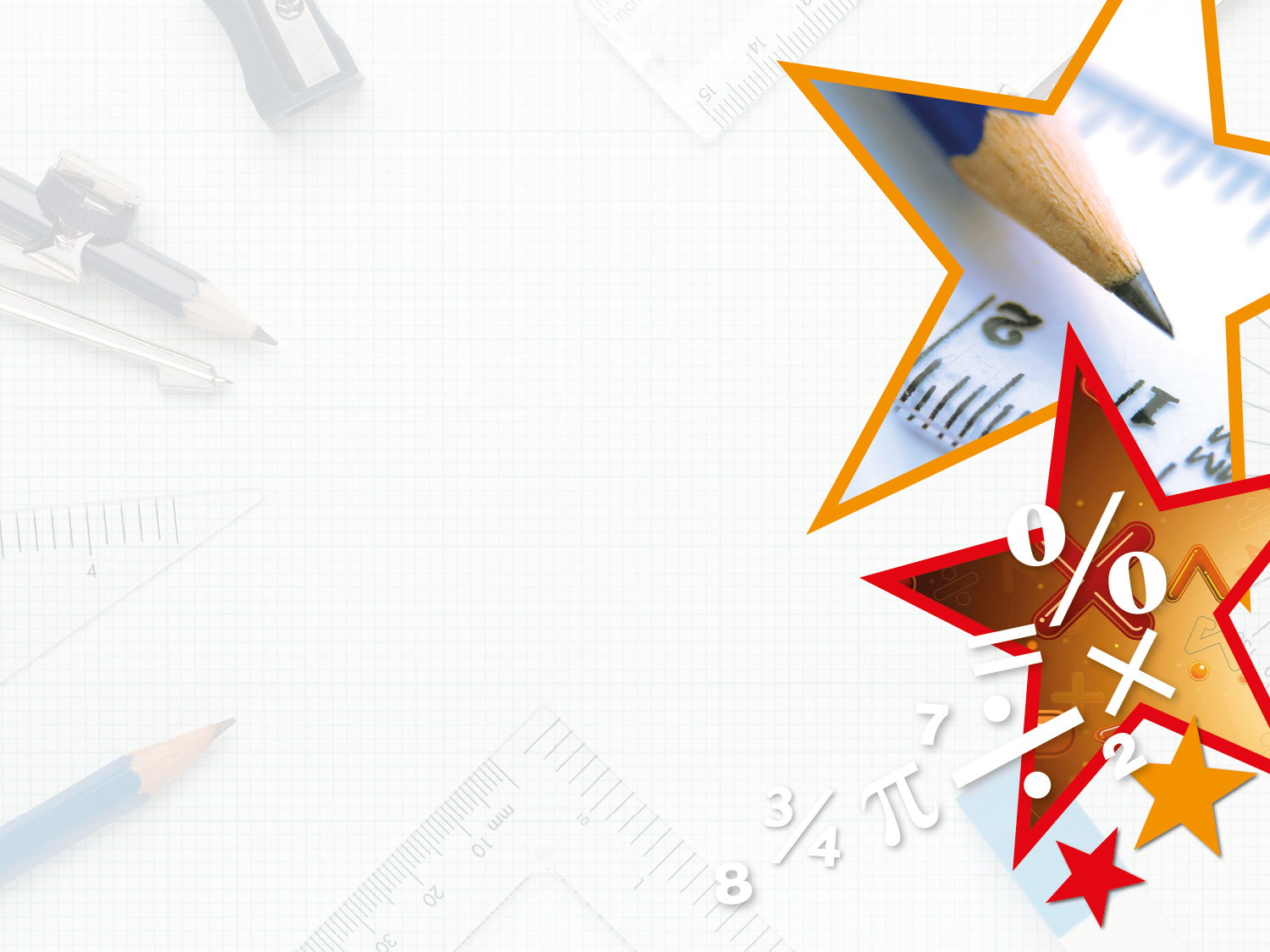 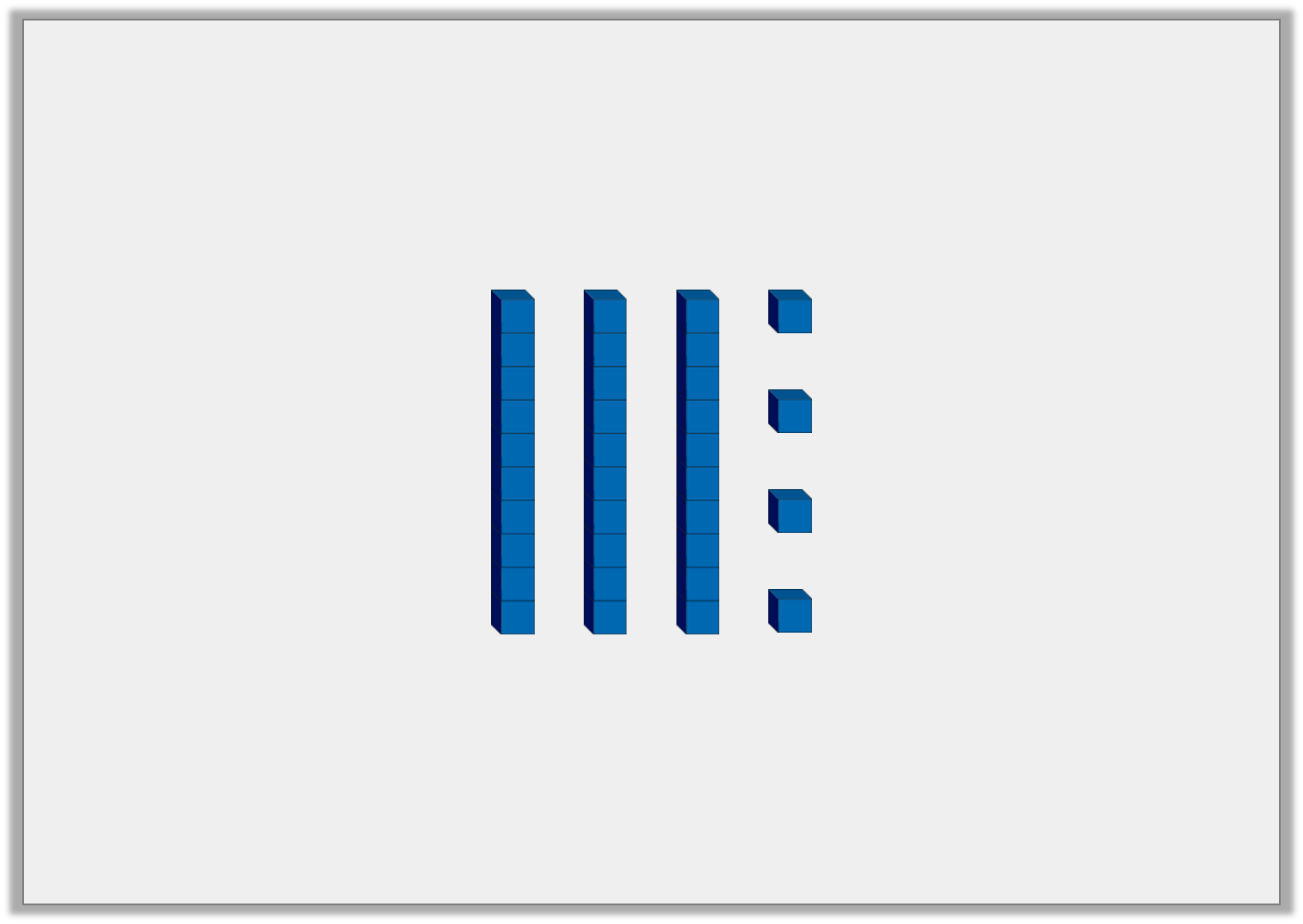 Varied Fluency 3

True or false?














True
3.4 =                        ÷ 10
Y4
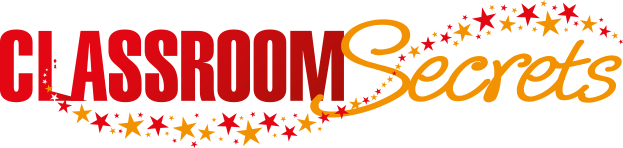 © Classroom Secrets Limited 2019
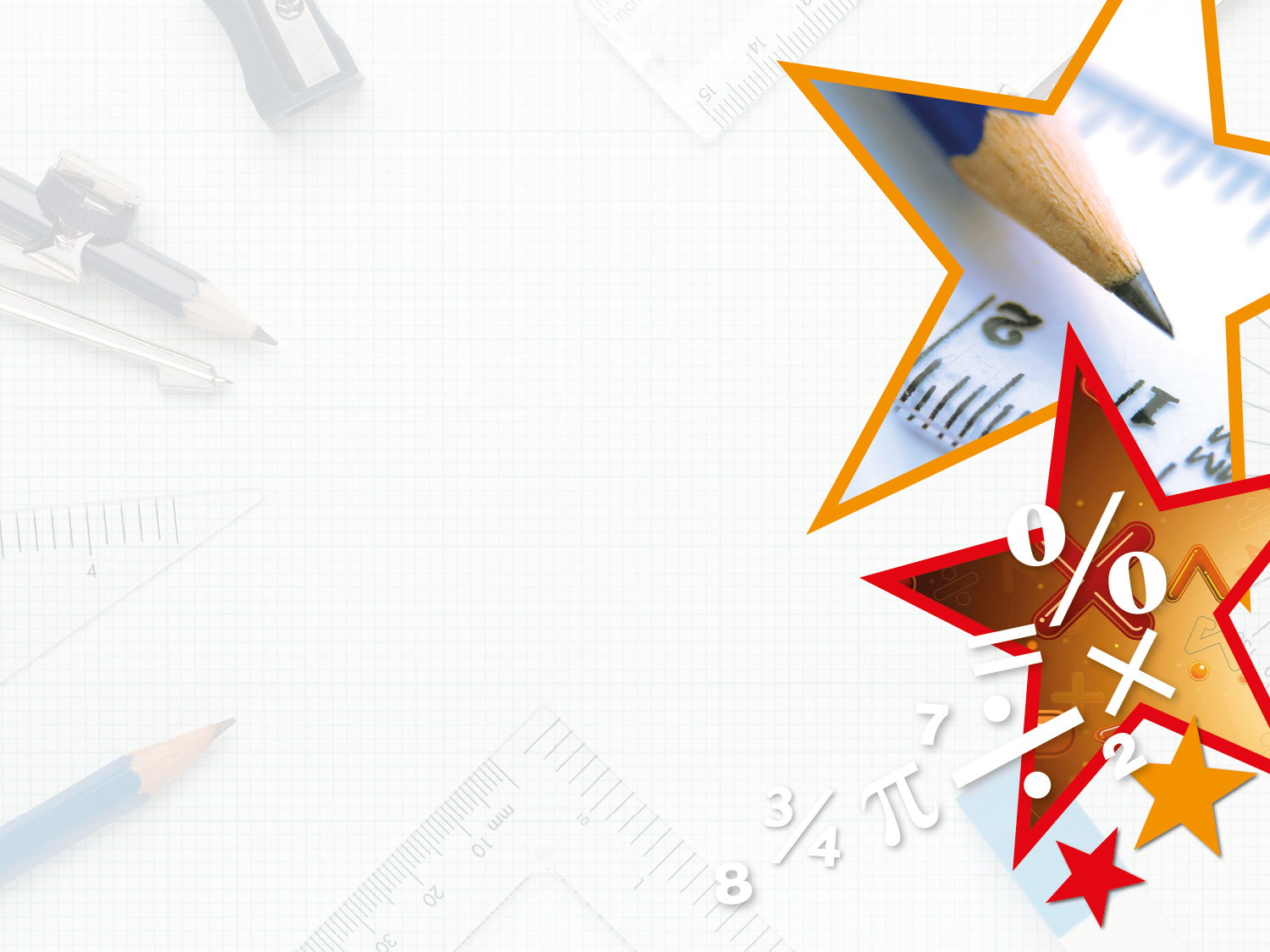 Varied Fluency 4

Complete the calculation below.
10
÷
=
10
1
1
1
1
1
Y4
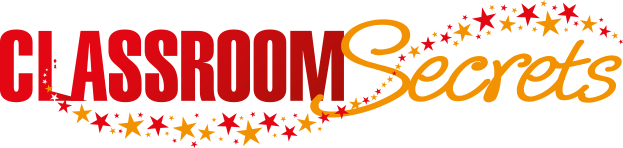 © Classroom Secrets Limited 2019
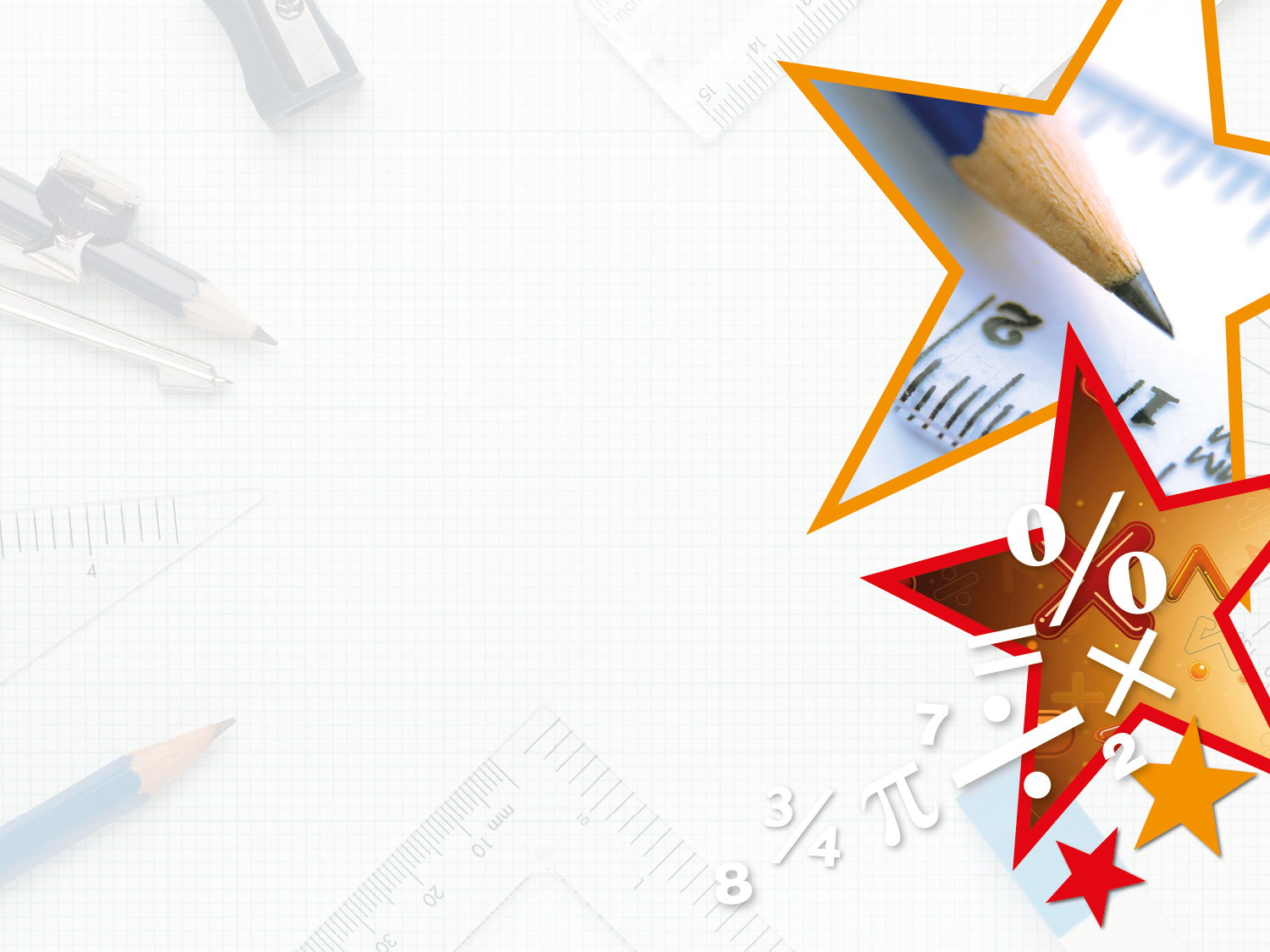 Varied Fluency 4

Complete the calculation below.
10
÷
=
10
1
1
1
1
1
Y4
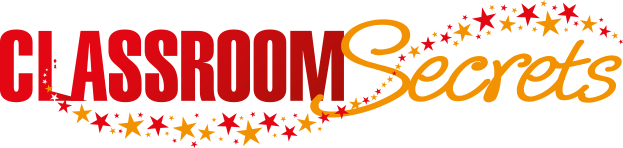 © Classroom Secrets Limited 2019